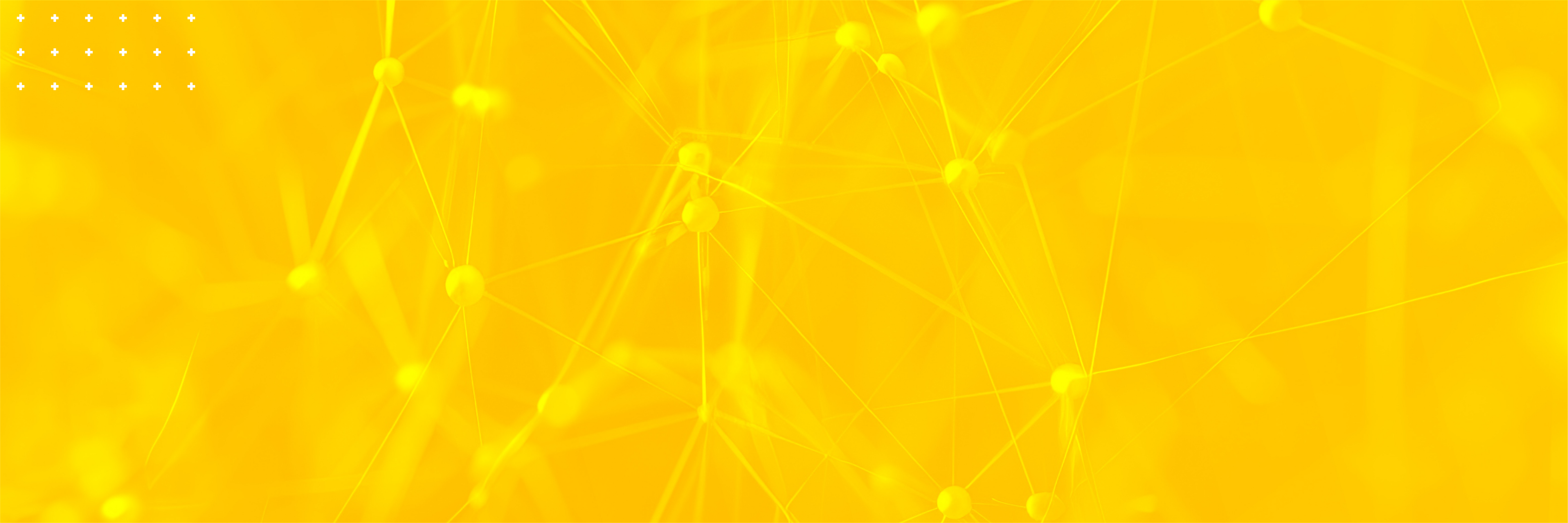 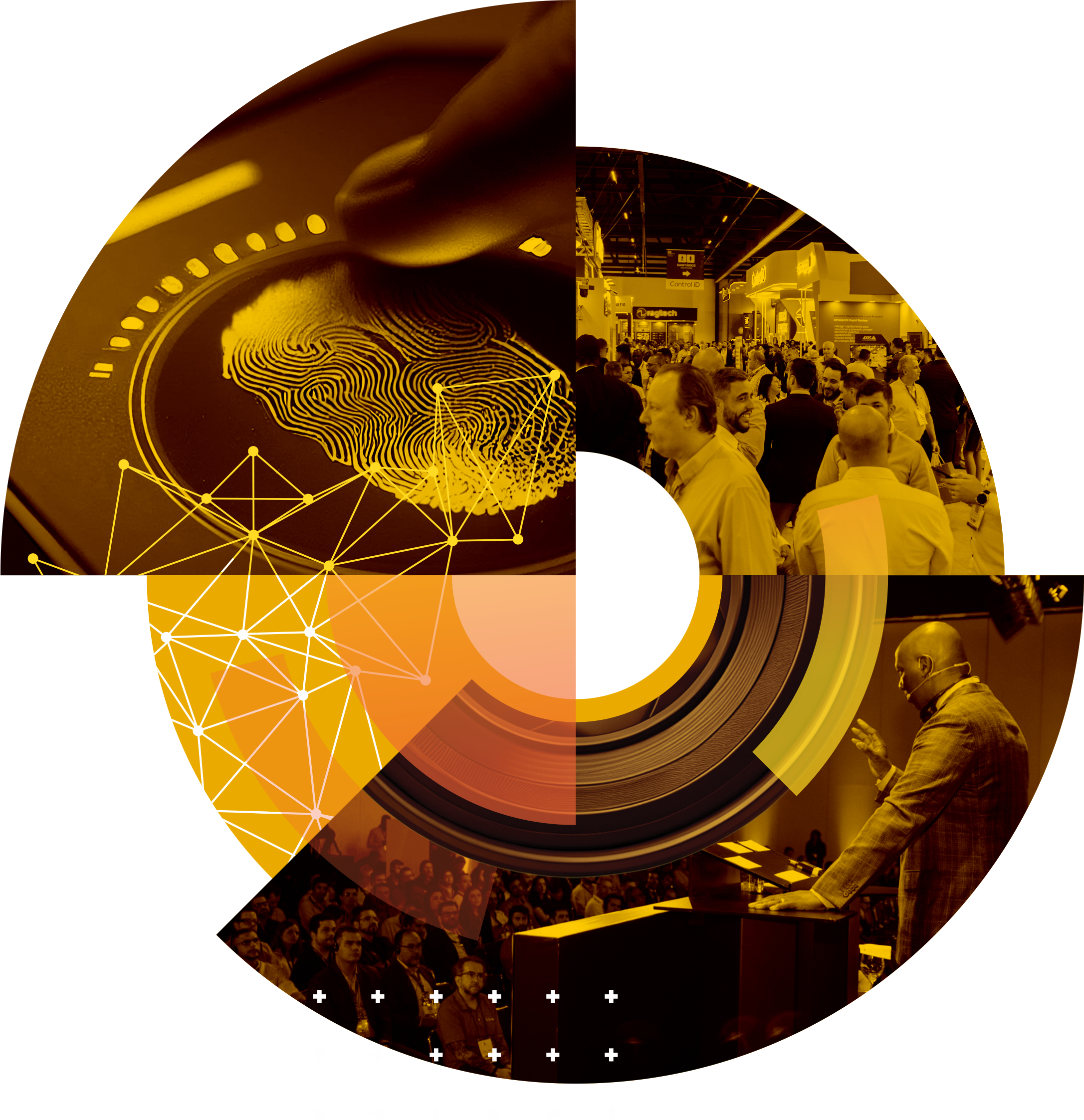 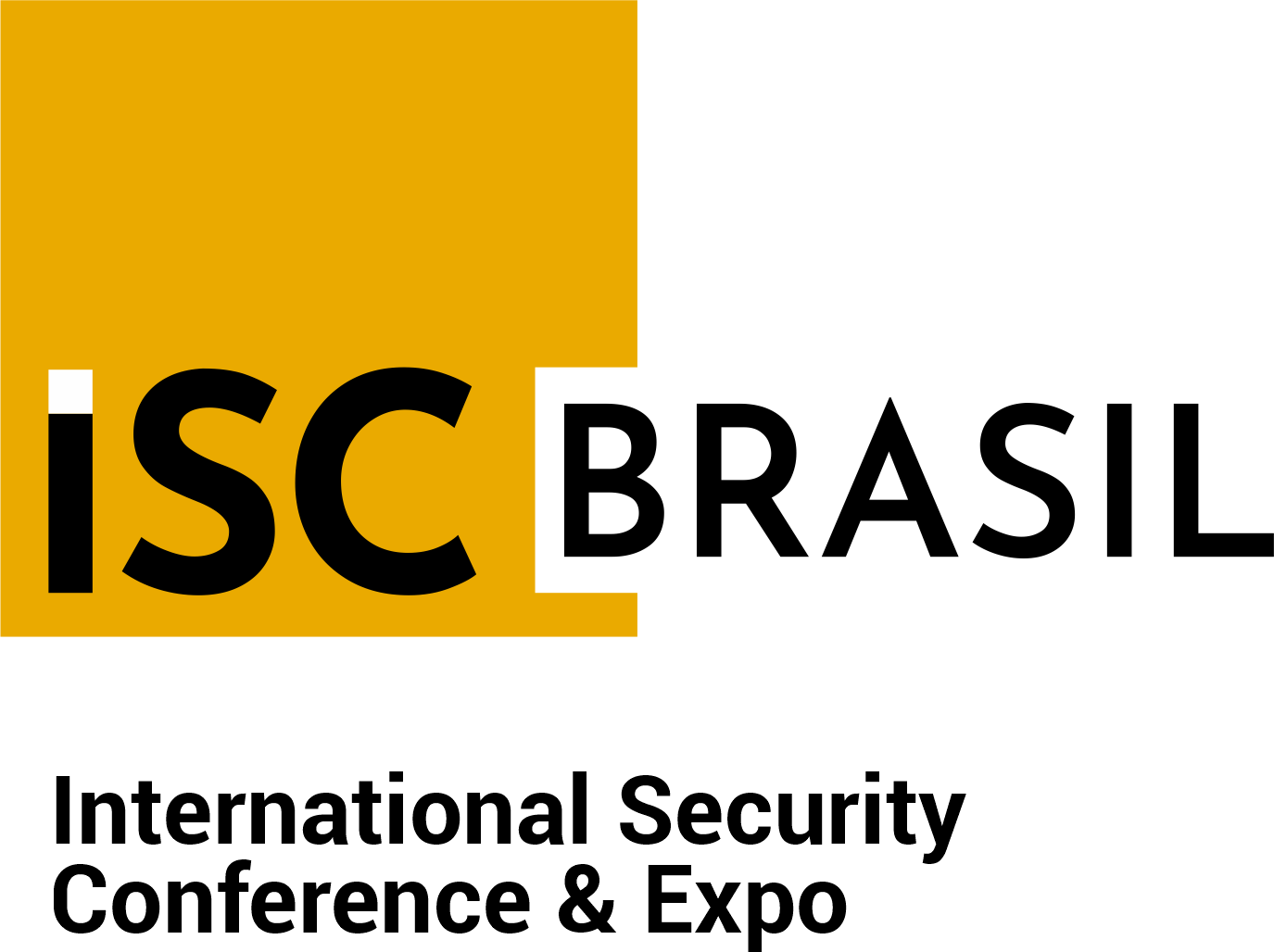 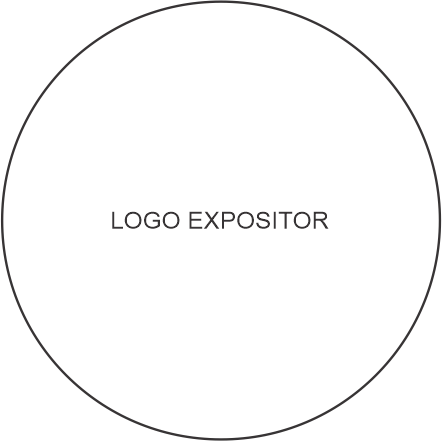 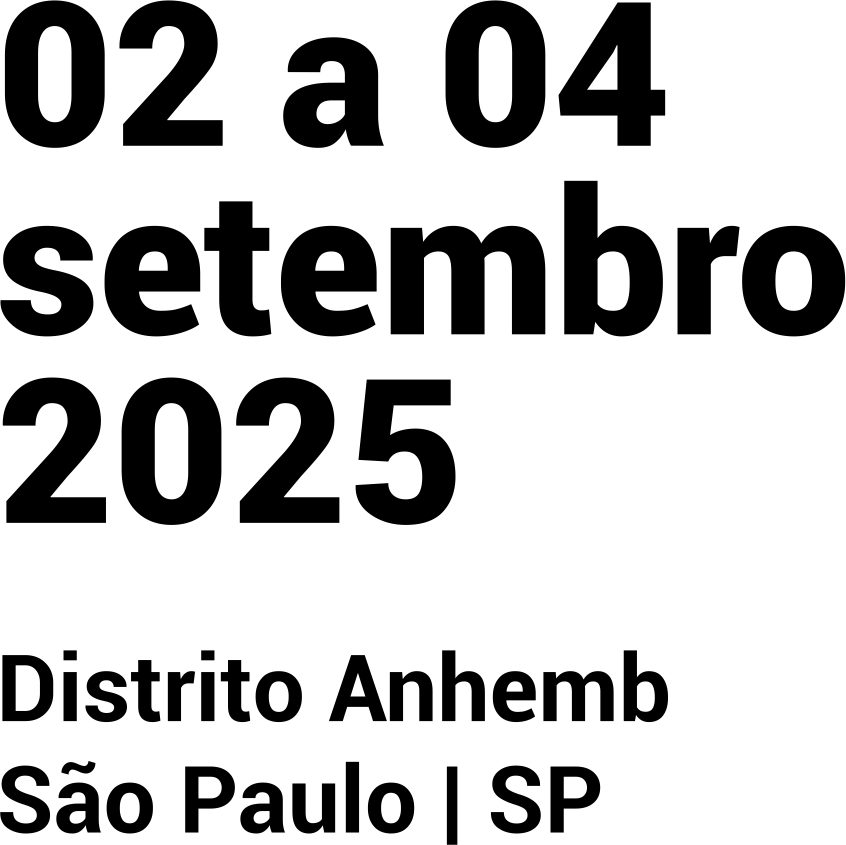 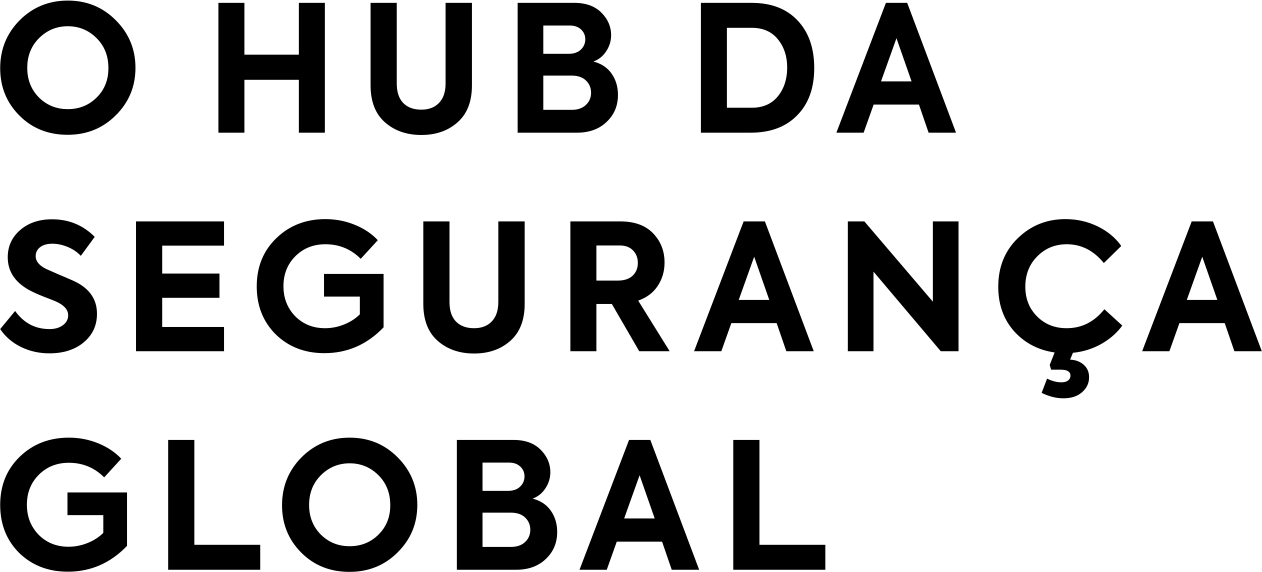 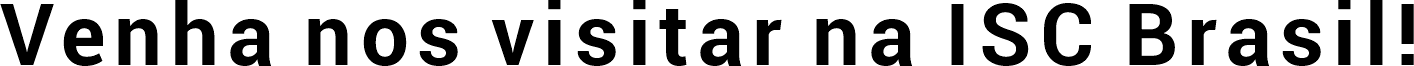 ESTANDE C191
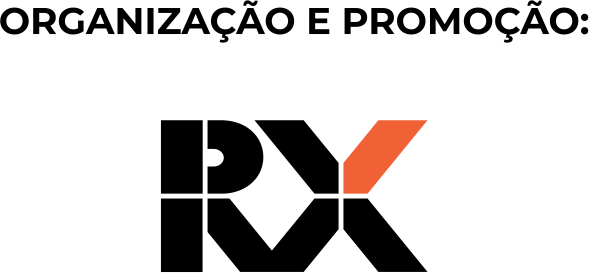